Alcohol and Ether
(R-OH) and (R-O-R)
Members
Smita Jirayingcharoen (Mudmee)
Pattraporn Kheerinpharadorn (BB)
Sumanas Chamneandamrongkarn (Punpun)
Vetaka Prajakchaikul (Ting-Ting)
Sidaporn Muangsiri (Kaimod)
Alcohol
Alcohols are compounds that have one or more hydrogen atoms in an alkane. They have been replaced by an -OH group.
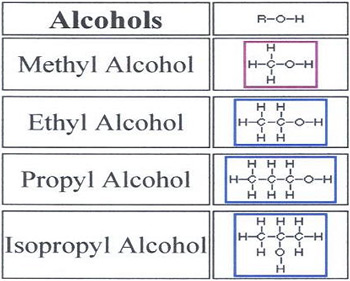 The different types of Alcohol
Alcohol’s classes depend on the position of -OH group on the carbon atom’s chain.
Primary Alcohol
Secondary Alcohol
Tertiary Alcohol
Alcohol
Primary Alcohol
A primary alcohol, the carbon which contains -OH group, attaches with one alkyl group.
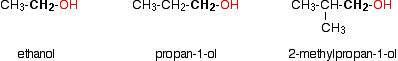 Alcohol
Secondary alcohol
A secondary alcohol, the carbon which contains -OH group, attaches with two alkyl groups.
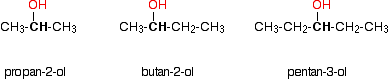 Alcohol
Tertiary Alcohol
A tertiary alcohol, the carbon which contains -OH group, attaches with three alkyl groups
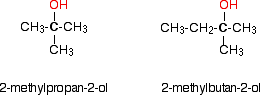 How to name
Counting the carbon atom
How to name
Types of Carbon-Carbon bonds
Examples
Pentane

A methyle  (CH3)

2-methylepentane
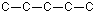 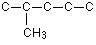 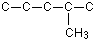 Examples
Butane 

A methyle  (CH3)

2,3-dimethylebutane
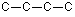 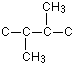 Reaction
Oxidation: Lossing of H2, but adding of O or O2.
Reduction: Adding of H or H2, but losing of O or O2.
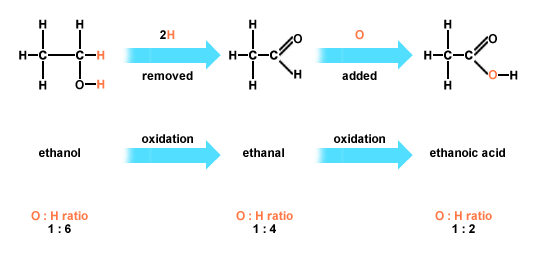 Function
Alcohols are  organic compounds. They are  mostly used as sweeteners and in making perfumes. Alcohols are valuable in the synthesis of other compounds. They are the most used to produce organic chemicals in industry. The two best-known of alcohols are ethanol and methanol (or methyl alcohol).
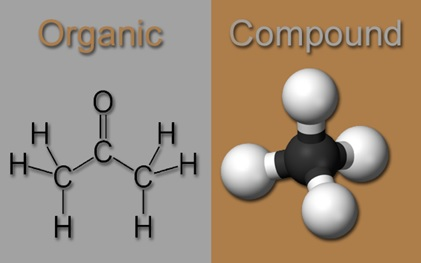 Function
Ethanol is used in toiletries, pharmaceuticals, and fuels, and it is used to sterilize hospital instruments. 

Methanol is used as a solvent, as a raw material for the manufacture of formaldehyde and special resins, in special fuels, in antifreeze, and for cleaning metals.
Ethers
Ethers are compounds having two alkyl or aryl groups.They bonded to an oxygen atom. The ether functional group does not have a characteristic IUPAC nomenclature suffix. It is necessary to become a substituent. 
Structure: 
*where the symbols "R1" and "R2" represent organic radicals
	Ethers are used as solvents for an organic compounds and reactions. They are relatively unreactive. In the exception of the alkanes, cycloalkanes and fluorocarbons, ethers are the least reactive.
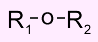 Different types of Ethers
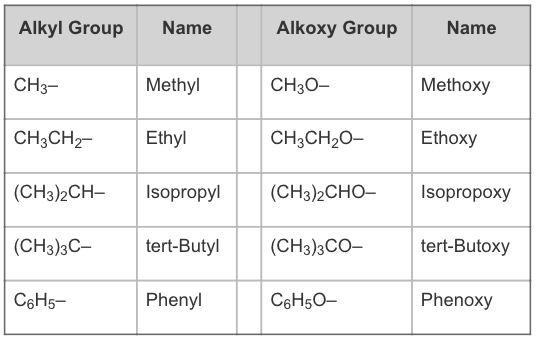 The numbering priority is given to the carbon closest to the oxygen. The alkoxy side has an "-oxy" as a corresponding alkyl group.
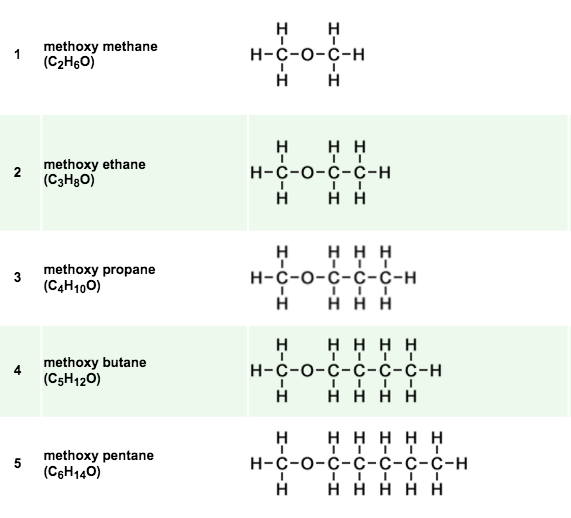 Follow alphabet
Example : "methoxy ethane" = "ethyl methyl  ether"

If two sides are the same, define O as ethers
Example : dimethylether
Reaction
Cleavage
Ethers are good solvents because they are not very reactive. Most ethers can be split. In this reaction, hydrobromic acid (HBr) need to give alkyl bromides or  hydroiodic acid (HI) need to give alkyl iodides.
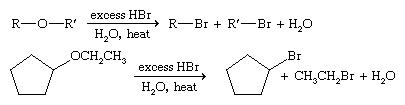 Reaction
Autoxidation
Autoxidation is the oxidation of a compound in air. In the presence of oxygen, ethers slowly autoxidize to form hydroperoxides and dialkyl peroxides. If heated, these peroxides may explode. Ethers should be in small quantities, kept in sealed containers, and used carefully.
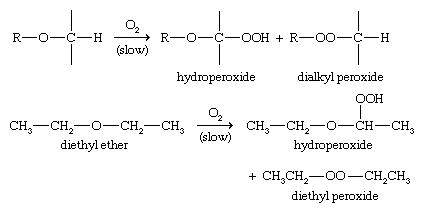 Function
Ethers used in pharmacology and medicine, especially for anaesthetics during 1800s. It can be used in an effective pain-relieving drug, and it is a primary ingredient in morphine. 
It can also used as a starter fluid for diesel engines and gasoline engines in cold weather.
Question?
What is the structure of Ether?
Which Structure is Ethers and Alcohols ?
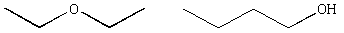 What should you add to make ethane become ethanol of the name of the hydrocarbon ?
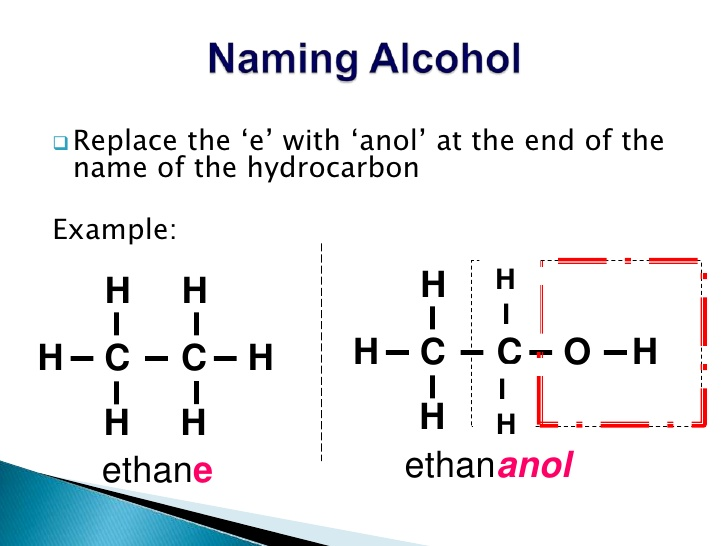 How many different types of Alcohol? 
                 What are they?
What is the compounds that have one or more   
hydrogen atoms in an alkane?
What are the benefit of Alcohol and Ether?
References
Reusch, W. (n.d.). Nomenclature of Ethers. Retrived from 
http://chemwiki.ucdavis.edu/Core/Organic_Chemistry/Ethers/Nomenclature_of_Ethers
Reusch, W. (2013, May). Reactions of Ethers. Retrieved from
https://www2.chemistry.msu.edu/faculty/reusch/virttxtjml/alcohol2.htm
Clark, J. (2015, October). Introducing Alcohols. Retrived from 
http://www.chemguide.co.uk/organicprops/alcohols/background.html
References
Fitzgerald, G. F. (1890). The Ether and Its Functions. Retrived from 
http://www.svpvril.com/fitzether.html
Wade, L. G. (n.d.). Ether. Retrieved from 
http://global.britannica.com/science/ether-chemical-compound
Clark, J. (2012, November). The Names of Organic Compounds. Retrieved from 
http://www.chemguide.co.uk/basicorg/conventions/names.html#top